مدرسه ای به وسعت یک اتوبوس !! گرگان - دانش آموز عشایر دبستان خرد در منطقه گنبد کاووس در شرایط بسیار سخت و با کمترین امکانات آموزشی در اتوبوسی که بوسیله تراکتور حمل می شود به تحصیل ادامه می دهند.
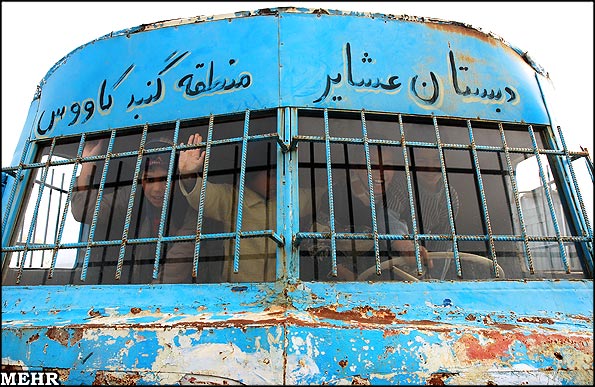 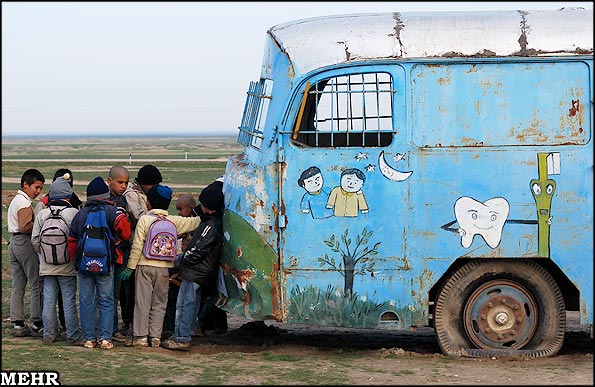 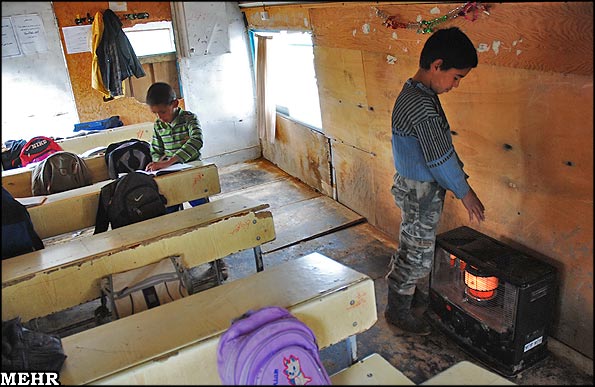 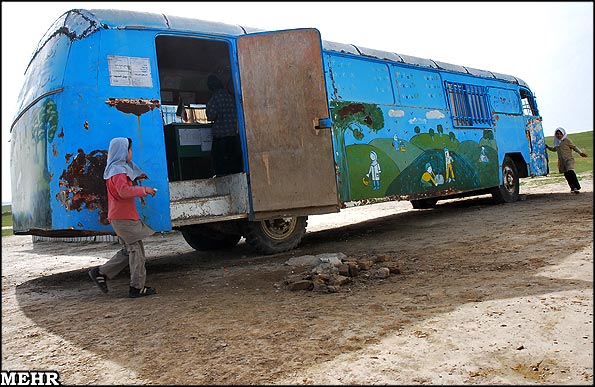 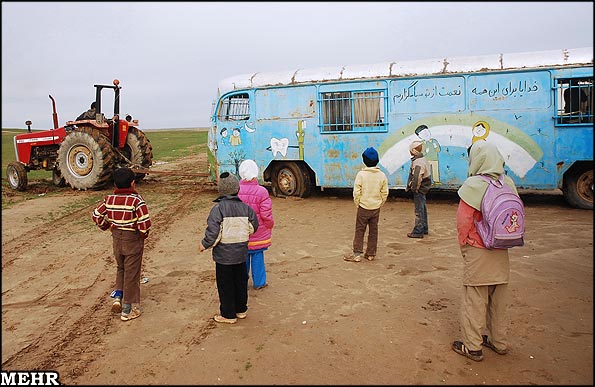 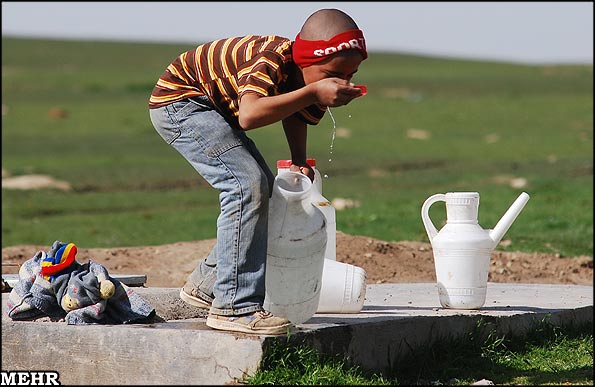 مدارس مروج سلامتHPSHealth promoting school
گروه سلامت نوجوانان ،جوانان ومدارسمرکز بهداشت استان
تعریف
HPS    به منزله يك نظام براي ارتقاي سلامت است كه با مشاركت فعالانه اولياء، مربيان و دانش‌آموزان و با رويكرد توانمند سازي دانش‌آموزان در زمينه مراقبت از خود، فرهنگ خود مراقبتي (Selfcare) و آموزش همسانان و همسالان،منجربه افزايش ظرفيت‌ها و توانمندسازي مردم در مورد سالم زندگي كردن،سالم كاركردن وآموزش با كيفيت خواهد شد.
فواید مدارس مروج سلامت
تشویق دانش آموزان به ورود در تصمیم گیری ها بسیار مهم است.
یادگیری و تجارب در مدرسه ،دانش آموزان را برای رسیدن به سلامت کامل کمک می کند. 
به احتمال زیاد رفتارهای بهداشتی و ارزش های کسب شده در دوران کودکی و نو جوانی در طول زندگی ادامه پیدا می کند.
هدف كلي :‌	ترويج و استقرار مفاهيم ارتقاي سلامت در بين دانش‌آموزان مدارس كشور از طريق استقرار نظام مدارس مروج سلامت
اهداف اختصاصی
توانمندسازی دانش آموزان، پرسنل، اولیا و مربیان در زمینه مفاهیم ارتقای سلامت نوجوانان و جوانان و ساختار مدارس مروج سلامت 
ارائه خدمات سلامت در یک مجموعه ادغام یافته
بهبود وضعیت بیماریابی و درمان دانش آموزان مبتلا به اختلالات و مشکلات سلامتی 
افزایش مشارکت دانش آموزان، کارکنان، اولیا و مربیان در زمینه ارتقای سلامت نوجوانان و جوانان
بهبود الگوهای تغذیه ای دانش آموزان 
پیشگیری از رفتارهای مخاطره آمیر سلامت در دانش آموزان 
بهبود شرایط فیزیکی و بهداشت محیط در مدارس
استراتژی ها
سیاست گذاری
ساختار سازی 
مشارکت 
آموزش 
 استقرار نظام HPS
1- سیاست گذاریتدوین و تعهد و انتشار خط مشی نظام مدارس مروج سلامت در سطوح مختلف ستاد – استان – شهرستان و مدرسه
سند همکاری
2- ساختار سازی تشکیل کمیته های استانی، شهرستانی و مدارس
3- مشارکت جلب مشارکت نهادهای ذیربط همچون استانداری، شهرداری، سازمان نوسازی، توسعه و تجهیز مدارس، انجمن خیرین مدرسه ساز و همچنین جلب مشارکت انجمن اولیاء و مربیان، بهداشتیاران و سازمان بسیج دانش آموزی
4- آموزش آموزش کارشناسان ذیربط دانشگاه علوم پزشکی و سازمان آموزش وپرورش و همچنین آموزش مجریان طرح اعم از مدیران و کادر مدرسه و دانش اموزان و اولیای دانش آموزان در مدارس مجری
5- استقرار نظام HPS
1- برنامه جامع آموزش سلامت در مدارس2- ارائه خدمات بالینی در مدرسه3- سلامت محیط در مدرسه4- بهبود تغذیه در مدارس5- تحرک فیزیکی و فعالیت بدنی در مدارس6- ارتقای سلامت کارکنان مدرسه7- خدمات سلامت روان و مشاوره ای در مدارس8- مشارکت والدین و جامعه در برنامه های ارتقای سلامت در مدارس و شبکه داوطلبان سلامت دانش آموزان
عملکرد:
تدوین برنامه عملیاتی در راستای دستورالعمل اجرایی طرح
انتخاب مدارس
بررسی اولیه ونیازسنجی مدارس منتخب
پایش وبرآورد هزینه در مدارس منتخب با مشارکت کارشناسان نواحی واداره نوسازی مدارس
برگزاری جلسات توجیهی وآموزشی جهت مجریان طرح (مدیران ومربیان مدارس)
خریداری وتهیه کتابهای بهداشتیاران
پیگیری تهیه بسته های آموزشی به تفکیک گروه هدف دانش آموز، مربیان و والدین
هزینه برآورد شده برای مدارس مروج سلامتدر فاز اول فقط مقطع ابتدایی  برآورد شد
دستورالعمل اجرایی طرح
نتایج پایش ونیاز سنجی مدارس منتخب طرح HPS
لیست مدارس طرح HPS(ابتدایی)
لیست مدارس طرح HPS(راهنمایی ودبیرستان)
انتظارات دانشگاه علوم پزشکی از سازمانها وارگانها
شهرداري
تامين سطل زباله مدارس با استانداردهاي بهداشتي
پوشاندن جويهاي اطراف مدرسه
ايجاد فضاي سبز در مدارس داراي شرايط
انتقال دامداريها به مكاني ديگر از مجاورت مدارس
تهيه نيمكتهاي بتوني جهت حياط مدارس
تهيه ميزهاي تنيس روي ميز بتوني جهت ترويج فرهنگ ورزش
زيباسازي و رنگ آميزي ديوارهاي خارجي آموزشگاه
بهسازي محيط اطراف مدارس
بازسازي آسفالت حياط مدارس
جمع آوري فروشندگان دوره گرد اطراف مدارس
همكاري در واگذاري تعدادي از تابلوهاي تبليغاتي در مناطق پر رفت و آمد در زمانهاي مناسب و محدود جهت ارائه پيام هاي بهداشتي به عموم مردم
انتظارات دانشگاه علوم پزشکی از سازمانها وارگانها
بهزيستي
تامين سمعك و عينك دانش آموزان بي بضاعت
اجراي طرح هاي توانبخشي از جمله بينايي سنجي – شنوايي سنجي
همكاري در امر آموزش بهداشت
همكاري همه جانبه در مشاوره روان- اعتياد –فرار دانش آموزان و ...
انتظارات دانشگاه علوم پزشکی از سازمانها وارگانها
هلال احمر 
تهيه وسايل كمكهاي اوليه
آموزش كمكهاي اوليه در مدارس
ارائه خدمات حمايتي به دانش آموزان بي بضاعت
استفاده از امكانات هلال احمر در زمينه پيشبرد اهداف بهداشتي (نيروي انساني- فضاي فيزيكي- بودجه )
همكاري در امر تامين وسايل كمك آموزشي ( پوستر- پمفلت)
برگزاري اردوهاي تشويقي
همكاري در امر تشويق دانش آموزان در خصوص ارائه امداد
انتظارات دانشگاه علوم پزشکی از سازمانها وارگانها
جهاد كشاورزي
تامين شير دانش آموزان مدارس 
تامين تغذيه رايگان دانش آموزان بي بضاعت
همكاري در امر آموزش بهداشت در مدارس
تهيه وسايل كمك آموزشي (پوستر، پمفلت) جهت ترويج رفتارهاي بهداشتي
انتظارات دانشگاه علوم پزشکی از سازمانها وارگانها
صدا و سيما 
اطلاع رساني در زمينه معرفی طرح مدارس مروج سلامت
پوشش خبري مناسبتهاي بهداشتي و انجام برنامه ها در مدارس
ساخت فيلم هاي آموزشي در خصوص مسائل مختلف بهداشتی
انتظارات دانشگاه علوم پزشکی از سازمانها وارگانها
سازمان آب و فاضلاب
تهيه آب شيرين و بهداشتي موردنياز مدارس
آموزش مفاهيم بهداشتي در خصوص آب 
بازديد دانش آموزان از اين سازمان
انتظارات دانشگاه علوم پزشکی از سازمانها وارگانها
نوسازي مدارس
رعايت استانداردهاي بهداشتي هنگام بناي مدارس
بازسازي و بهسازي سرويسهاي بهداشتي مدارس
اجراي طرح لوله كشي صابون مايع
انتظارات دانشگاه علوم پزشکی از سازمانها وارگانها
محيط زيست
توسعه فضاي سبز در مدارس
بازديد دانش اموزان از موزه حيات وحش(رايگان)
بازيافت كاغذ در سطلهاي مخصوص
همكاري در امر آموزش بهداشت
انتظارات دانشگاه علوم پزشکی از سازمانها وارگانها
كميته امداد امام خميني (ره)
همكاري در ارائه خدمات حمايتي به دانش آموزان بي بضاعت (عينك ، سمعك و ...)
انتظارات دانشگاه علوم پزشکی از سازمانها وارگانها
انتقال خون
همكاري در امر آموزش بهداشت (ايدز – هپاتيت و بيماريهاي خوني)
آشناسازي دانش آموزان با اهداف سازمان انتقال خون و تعيين گروه هاي خوني و ...
خدا قوت
خدا قوت